NAV Consideration for UL MU Response to Trigger frame
Date: 2015-09-13
Slide 1
Po-Kai Huang et al. (Intel)
Authors (continued)
Slide 2
Po-Kai Huang et al. (Intel)
Authors (continued)
Slide 3
Po-Kai Huang et al. (Intel)
Authors (continued)
Slide 4
Po-Kai Huang et al. (Intel)
Authors (continued)
Slide 5
Po-Kai Huang et al. (Intel)
Authors (continued)
Slide 6
Po-Kai Huang et al. (Intel)
Authors (continued)
Slide 7
Po-Kai Huang et al. (Intel)
Authors (continued)
Slide 8
Po-Kai Huang et al. (Intel)
Abstract
Trigger frame [1], used in UL MU, creates a unique contention procedure. Specifically, the transmission from the STA is initiated by the AP rather than the STA.




As a result, when AP sends trigger frame, AP does not consider the NAV setting at the triggered STAs, and the transmissions from the triggered STAs may disrupt existing transmissions protected by NAV.
We discuss the NAV consideration for the responding STAs polled by a trigger frame for UL MU transmission.
Slide 9
Po-Kai Huang et al. (Intel)
Current Rule of Considering NAV for Response Frame
Current 802.11 [2] specifies that 
When a STA receives a frame addressed to it that requires an immediate response, except for RTS, it shall transmit the response independent of its NAV

For RTS frame, the response rule [2] is
A STA that receives an RTS frame addressed to it considers the NAV in determining whether to respond with CTS, unless the NAV was set by a frame originating from the STA sending the RTS frame
Slide 10
Po-Kai Huang et al. (Intel)
Consideration for UL MU
If we follow the current rule, then STA does not consider NAV when responding to trigger frame. 

When multiple STAs respond to trigger frame for UL MU transmission, existing transmissions protected by NAV may be disrupted with high probability.
Propose to consider NAV when responding to trigger frame
Simulation shows that considering NAV when responding to trigger frame is beneficial for existing transmission protected by NAV (See Appendix)
Slide 11
Po-Kai Huang et al. (Intel)
Exception
As described before, when responding to RTS frame, a STA does not need to consider NAV when the NAV was set by a frame originating from the STA sending the RTS frame

Propose to follow this rule when responding to trigger frame
a STA does not need to consider NAV when the NAV was set by a frame originating from the AP sending the trigger frame
Slide 12
Po-Kai Huang et al. (Intel)
Consideration for ACK/BA
The frame in response to the trigger frame may contain ACK or BA due to MU-BAR [3] or cascading TXOP structure [4,5]
In current spec, ACK/BA is always responded when the frame is correctly received.
ACK/BA is important. 
Without responding ACK/BA when the frame is correctly received, the correct  reception is lost, and the error recovery protocol on the transmitter side such as MCS selection is affected
However, ACK/BA response may be long due to aggregation with other MPDUs [4,5] 
Propose to take ACK/BA and the duration of UL MU transmission into consideration
Not consider NAV when the response contains ACK/BA, and the duration of the UL MU transmission is below a TBD threshold
Slide 13
Po-Kai Huang et al. (Intel)
Conclusion
We discuss the NAV consideration for UL MU response to trigger frame
Propose to consider NAV when responding to trigger frame
Propose not to consider NAV when the NAV was set by a frame originating from the AP sending the trigger frame
Propose not to consider NAV when the response contains ACK/BA, and the duration of the UL MU transmission is below a TBD threshold
Slide 14
Po-Kai Huang et al. (Intel)
Straw Poll #1
Do you agree to add to the TG Specification Frame work document?
x.y.z. A STA that is polled from a trigger frame for UL MU transmission considers the NAV in determining whether to respond unless one of the following conditions is met
the NAV was set by a frame originating from the AP sending the trigger frame
the response contains ACK/BA and the duration of the UL MU transmission is below a TBD threshold
Other condition TBD

Yes:
No:
Abstain
Slide 15
Po-Kai Huang et al. (Intel)
Reference
11-15-0365-00, UL MU Procedure
IEEE P802.11-REVmcTM/D4.0
11-15-1053-00, Multi-User Block ACK Request (MU-BAR)
11-15-0841-01, Cascading Structure
11-15-0831-02, Broadcast and Unicast (Trigger) in DL MU
11-14-0980-14, Simulation Scenarios
Slide 16
Po-Kai Huang et al. (Intel)
Appendix
Slide 17
Po-Kai Huang et al. (Intel)
Simulation Setting - Scenario 3
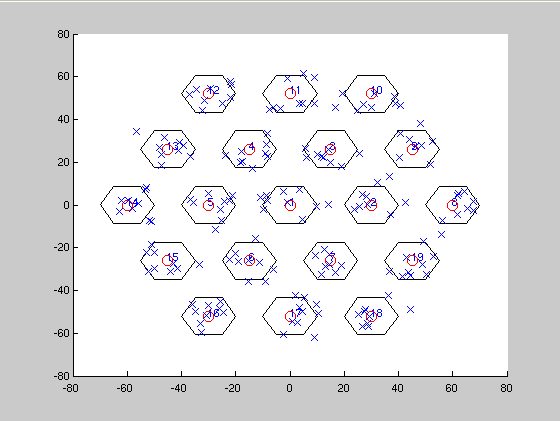 Contention based  UL Transmission
Trigger based UL MU Transmission
19 BSS and 9 STAs per BSS
Carrier Frequency: 2.4 G
Bandwidth: 20MHz
9 STAs in center BSS uses contention for transmission with RTS/CTS
Other BSSs use trigger based transmission, i.e., AP sends trigger to solicit UL OFDMA transmission,
TX Bandwidth for each triggered STA: 2MHz
Detailed parameters follow the setting in simulation scenario [3]
Slide 18
Po-Kai Huang et al. (Intel)
Simulation Results
Without considering NAV, the throughput of legacy BSS, which has NAV protection, is affected
By considering NAV for response, the throughput of legacy BSS improves, and the throughput of AX BSSs is not significantly affected
Slide 19
Po-Kai Huang et al. (Intel)